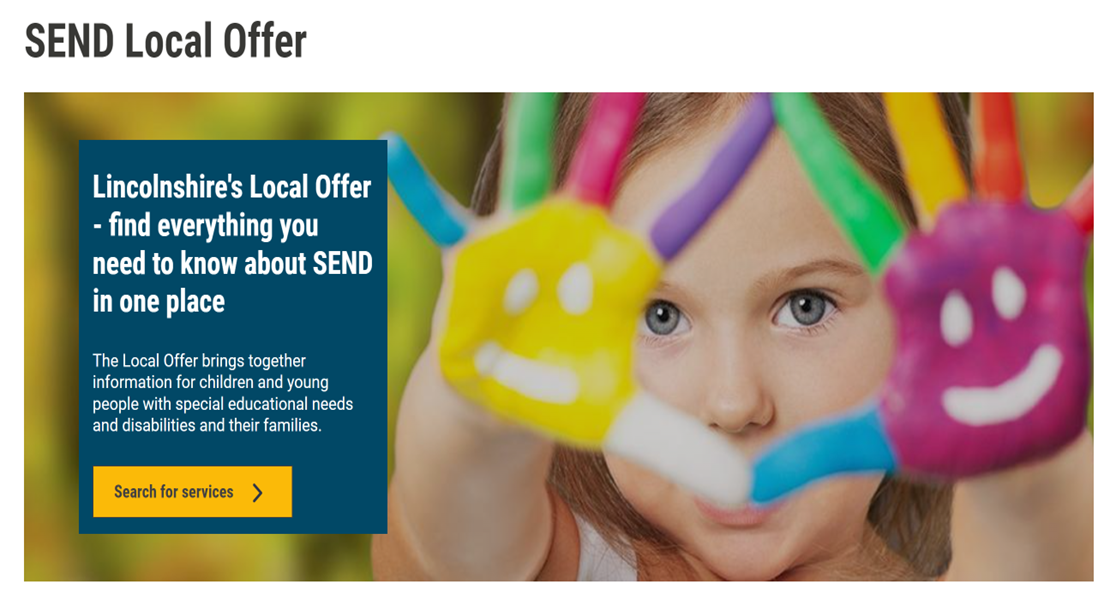 LCC SEND Local Offer and Family Services Directory
Eileen McMorrow -LCC Programme Manager – SEND and Inclusion
and Ali Holmes – Information officer
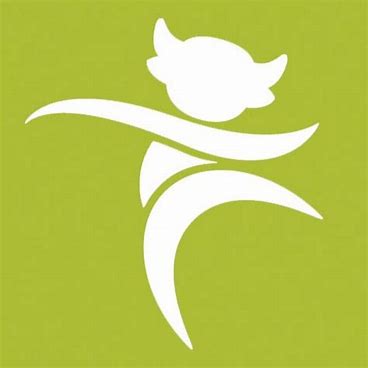 What is the SEND Local Offer?
The SEND Local Offer was created to help improve the lives of children with Special Educational Needs and/or Disabilities (SEND), as well as their families and those who care for them. 
The SEND Local Offer brings together information for children and young people, their families/carers, professionals and providers of services into one place so it can be easily accessed.
Lincolnshire Local Offer includes services and events for children and young people with SEND and their families. It includes advice about health, education and social care. 
The SEND Local Offer is a statutory requirement of all LA’s.
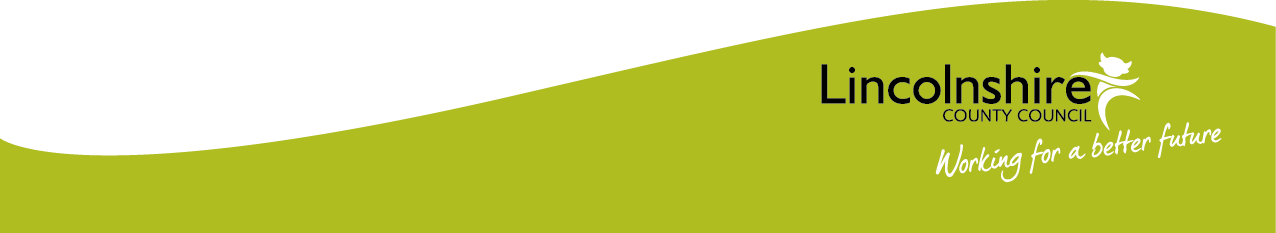 Local Offer
Local Offer is hosted by LCC, but developed by ourselves in collaboration with partners. It provides information on available services and how to access them, advice and information regarding SEND and access to the Family Services Directory (FSD).
Local Offer regularly reviewed to improve access, more user-friendly, clearer pathways & current.
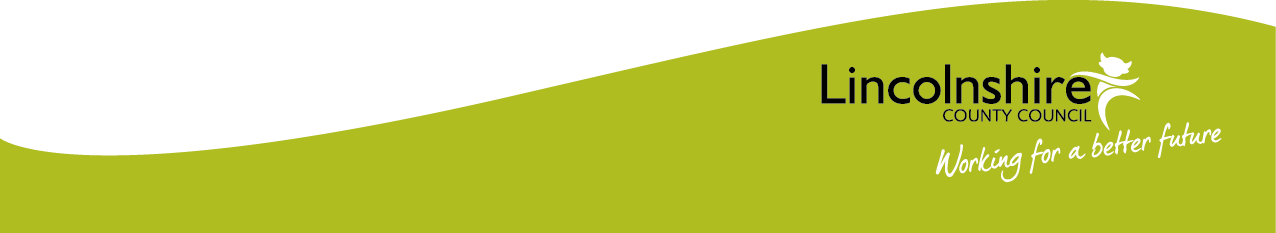 Local Offer
Where to start with SEND 
Early Years and Childcare
Health & Wellbeing
Support with Education
Preparing for Adulthood
Social Care
Your Views and Feedback
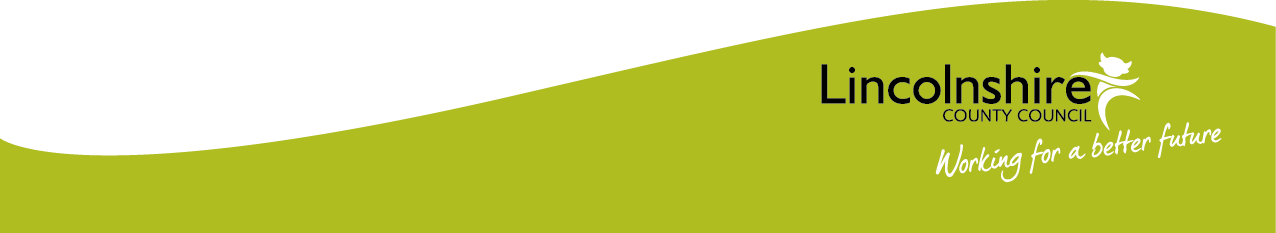 Link to Local Offer
www.lincolnshire.gov.uk/send-local-offer
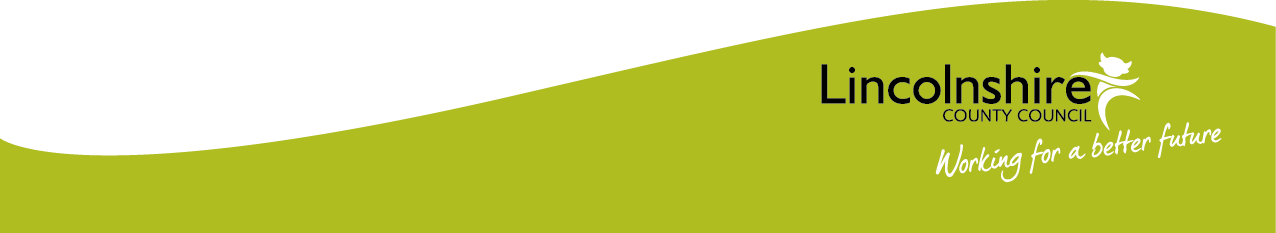 Family Services Directory
The FSD is part of the Local Offer. It is a directory of all services which may be of interest to children and young people with SEND. Services can self-register on this directory and submissions are vetted by LCC before going live.
The FSD has recently been updated and relaunched. It is easier to navigate and the searches work better
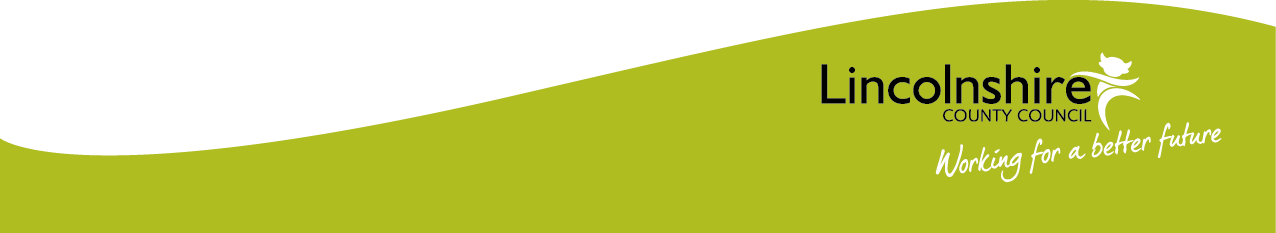 Family Services Directory
Early Years & Childcare
Start for Life
Education & Support
Special Educational Needs & Disabilities
Health
Preparation for Adulthood
Youth Services
Careers, Training and Learning
Parenting and Caring
Play and Leisure
Emotional Wellbeing and Mental Health
Staying Safe
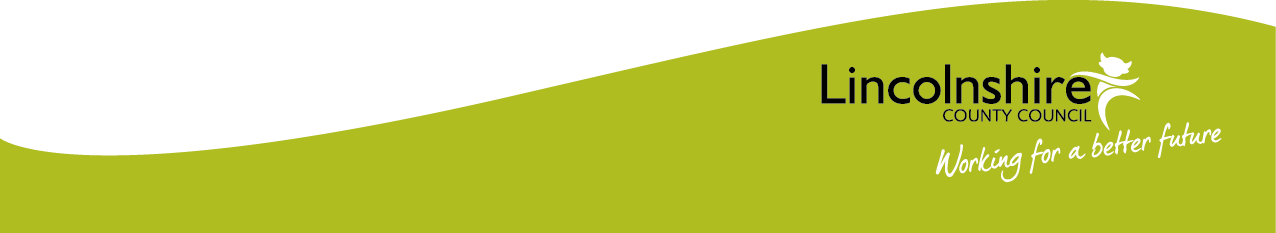 Link to Family Services Directory
www.lincsfamilydirectory.org.uk
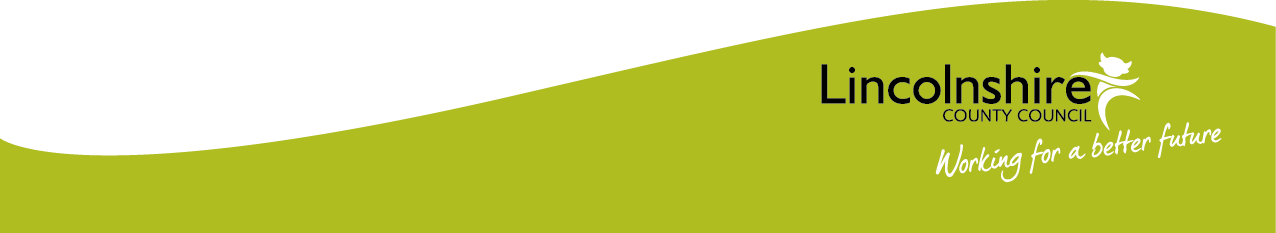